Colours
WWW.PPT818.COM
Chant
What is green? The tree is green.
What is white? The cloud is white.
What is yellow? The sun is yellow.
What is red? The flower is red. 
What is blue? The sky is blue.
What is orange? The doll is orange.
What is purple? The kite is purple.
What is colourful? The rainbow is colourful.
violet
紫罗兰色
rainbow
red
green
blue
orange
purple
yellow
Look at the rainbow in the sky.
It is colourful.
The rainbow has seven colours.
They are red, orange, yellow, green, blue, purple and violet.
Look at the rainbow.
How beautiful it is!
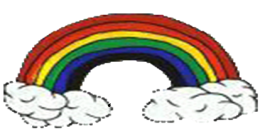 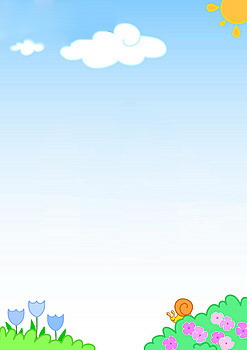 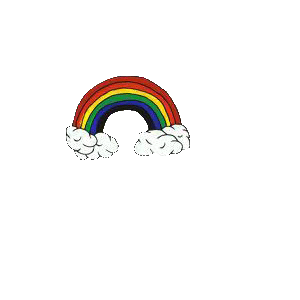 argue(争论)
/a:/
Mother Rainbow
Mother Rainbow is sad. Because colour brothers like to 
argue all day . They all say: ‘I’m the most beautiful colour
of the rainbow family.’
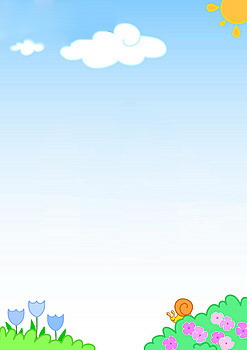 Violet flowers are beautiful. People like them very much. I am the most beautiful colour of the rainbow family.
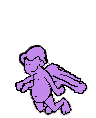 violet
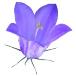 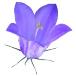 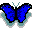 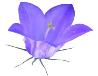 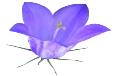 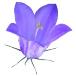 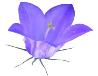 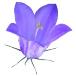 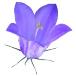 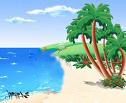 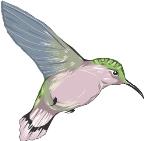 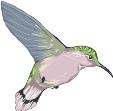 Birds can fly in the blue sky. 
 Fish can swim in the blue sea.
I am the most beautiful colour of the rainbow family.
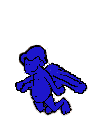 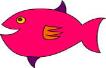 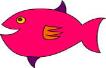 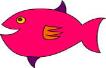 sea
What colour is…? 
What colour is …?
What colour is the sea? 
The sea is blue. 
The sea is blue.
It is blue.
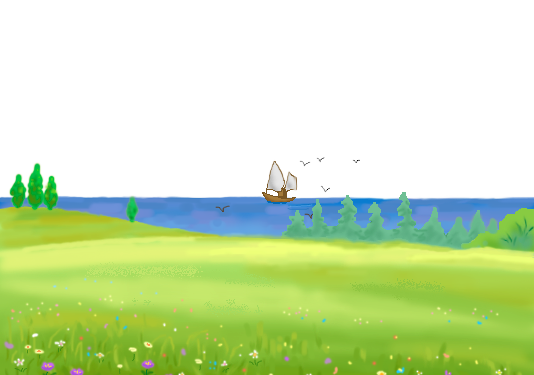 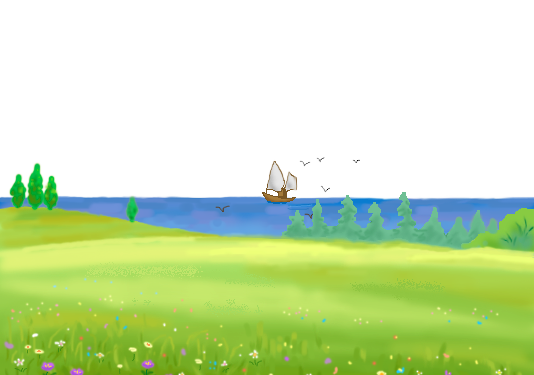 In Spring, you can see  the green trees and mountains.
Green! Green!
Who’s the most beautiful colour of the rainbow family? It’s me.
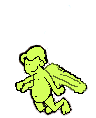 What colour are the mountains?
They’re green.
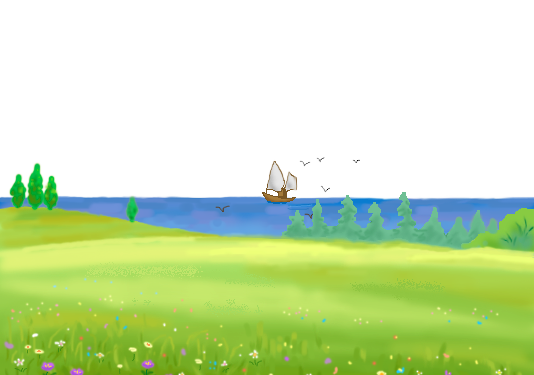 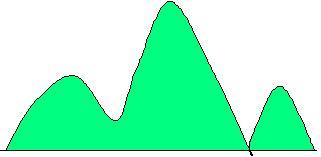 mountain
Read the words:
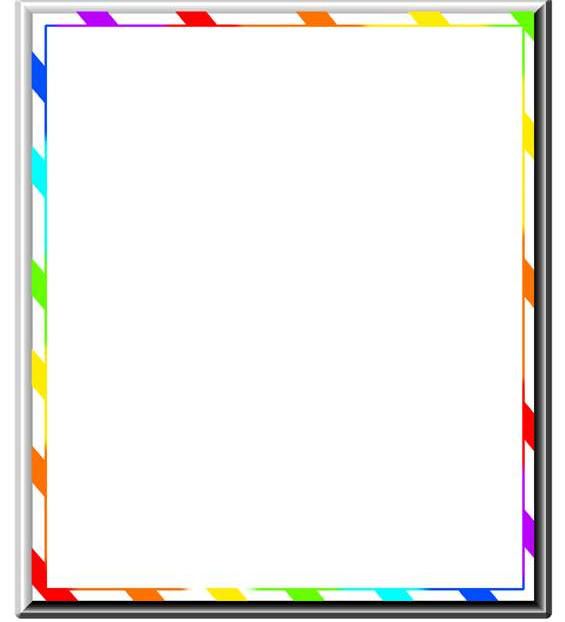 mountain       cloud
house             count
mouse            out
mouth
What colour …?
What colour…?
What colour are the mountains?
The mountains are green.
The mountains are green.
They are green.
Mother Rainbow is sad. Because colour brothers like to 
argue all day . They all say: ‘I’m the most beautiful colour
of the rainbow family.’
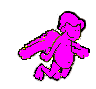 Violet flowers are beautiful. People like them very much. 
I am the most beautiful colour of the rainbow family.
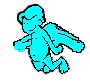 Birds can fly in the blue sky.  Fish can swim in the blue sea.
I am the most beautiful colour of the rainbow family.
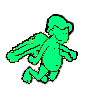 In Spring, you can see  the green trees and mountains.
Green! Green!
Who’s the most beautiful colour of the rainbow family? It’s me.
I am____________. 
Look, the __________is __________.
The _________s are _________.
People like me.
I am the most beautiful colour of the rainbow family.
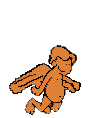 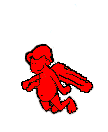 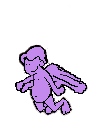 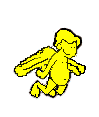 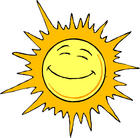 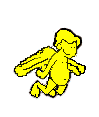 I am yellow.
Look, the sun is yellow.
The stars are yellow.
I am the most beautiful colour.
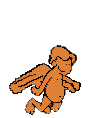 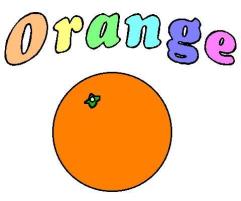 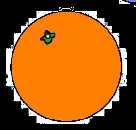 Look at me. 
I am orange.
Orange oranges taste very nice.
I’m the most beautiful colour.
Do you like me?
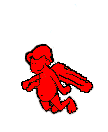 Chinese like red.
Red is a lucky colour.
So I’m the most beautiful colour of the rainbow family.
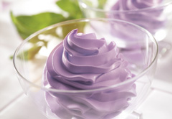 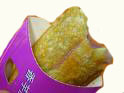 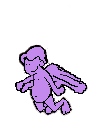 Purple,purple.
Purple is the most beautiful colour of the rainbow family.
Taro pies and taro ice-creams are very delicious.
Your show time
read and act out the story.
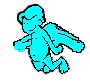 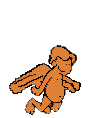 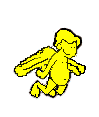 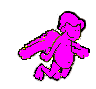 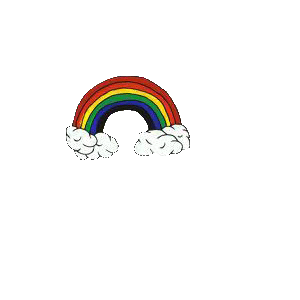 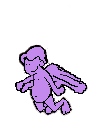 Colour brothers don’t argue now. They live together happily!
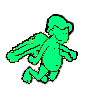 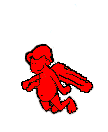 How silly you are! 
    People love and need you all. 
    All the colours are important in the world.
    They make the world colourful.
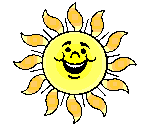 All the colours are important in the world. 
   They make the world colourful.
So we should protect the colourful nature.
保护多姿多彩的大自然.
Please don’t pick the flowers.
Don’t climb the trees. 
Don’t walk on the grass.
And don’t leave rubbish.
Homework: 
1. Tell the story to your friends.
2. Write about your favourite colour.
See you!